Necmettin Erbakan Üniversitesi Hemşirelik FakültesiAkreditasyon Süreci
2022-2023 Öğretim Yılı
Ekim 2022
Hemşirelik Fakültesi Misyon(Öz Görevi)
Bilimsel, kültürel ve sosyal açıdan donanımlı, insan haklarına ve etik değerlere önem veren,  araştırmacı, bakım verici, eğitici, yönetici ve liderlik rollerini etkili şekilde kullanan, birey toplum ve meslektaşları için sorumluluk alan, yenilikçi ve işbirlikçi yaklaşımla yaşam boyu öğrenme alışkanlığı edinmiş 
hemşireler yetiştirmek.
Hemşirelik Fakültesi Vizyon
Hemşirelik bilimine katkı sağlayan, eğitim, yönetim, araştırma ve uygulama felsefesiyle, ulusal ve uluslararası düzeyde tanınan ve tercih edilen, geleceğe güvenle bakan 
bir hemşirelik fakültesi olmak.
Akreditasyon (Denklik)
Akreditasyon, eğitim kurumlarının kabul edilebilir bir kalitede eğitim vermelerini güvence altına almak üzere yapılan kurumsal bir değerlendirme sonucunda; 
Yetkinlik, yetki ve güvenirliğin onaylandığı sertifikalı bir kalite güvence sürecidir.
Hemşirelik lisans programının belirli standartlara sahip olup olmadığının değerlendirme kurumları (HEPDAK) tarafından inceleme yapılarak belgelendirilmesi ve uygunluk raporu verilme sürecidir.
akreditasyon
kalite güvencesini elde etmek, 
çağdaş eğitimi yakalamak ve sürdürmek

için gerekli iyileştirmeleri sağlayacak bir araçtır.
NEDEN AKREDİTASYON?
AKREDİTASYON NE Sağlar?
Kim Akredite Ediyor???
Hemşirelik Bölümü: Hemşirelik Eğitim Programları Değerlendirme ve Akreditasyon Derneği (HEPDAK)
Eğitim Fakültesi Bölümleri EPDAK
Tıp Fakültesi (TEPDAD)
Mühendislik Fakültesi MÜDEK
…….
YÖKAK
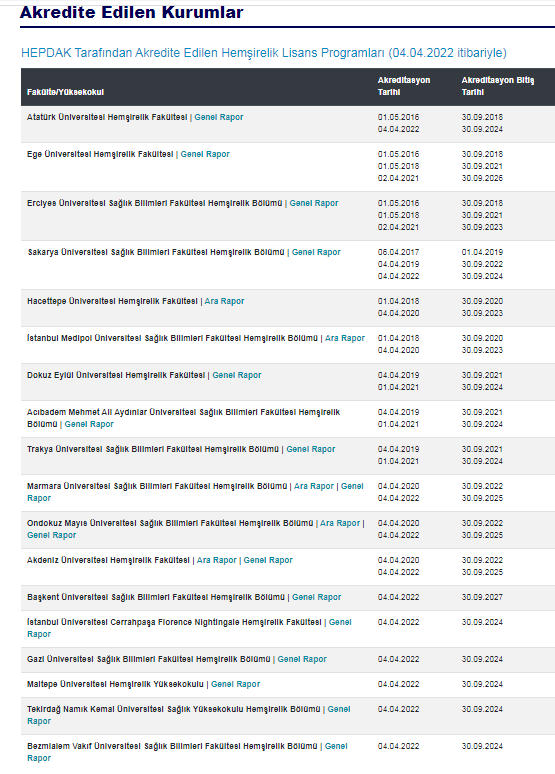 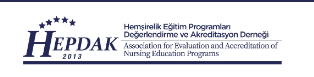 18 Hemşirelik programı 
akredite
Ülkemizde Hemşirelik Eğitiminde  Akreditasyonun Başlama Süreci
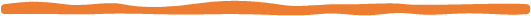 Ülkemizde, ilk olarak Ege ve Atatürk Üniversitelerinin Hemşirelik Fakülteleri ile Erciyes Üniversitesi Sağlık Bilimleri Fakültesi Hemşirelik Bölümü akredite edilmiştir (01.05.2016). 

Koç Üniversitesi Hemşirelik Fakültesi ABD’nin hemşirelik alanında akreditasyon kuruluşlarından biri olan Accreditation Commission for Education in Nursing (ACEN) tarafından 2016 yılında akredite edilmiştir. Koç Üniversitesi Hemşirelik Fakültesi ACEN tarafından akredite edilen Türkiye’deki ilk ve tek fakültedir.
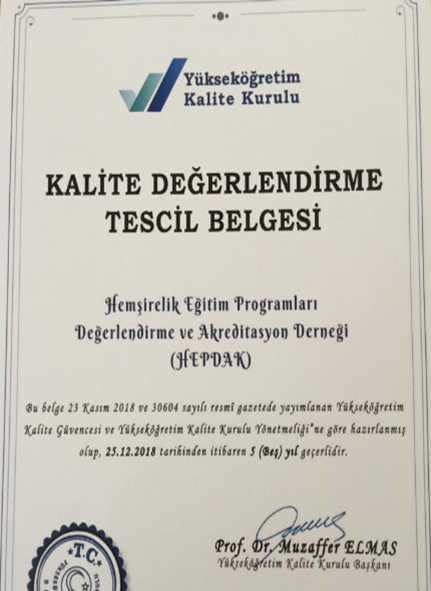 HEPDAK TARİHÇE
HEMED (Nisan 2011-Temmuz 2013)
Hemşirelik Eğitim Programları Değerlendirme ve Akreditasyon Derneği- HEPDAK (Temmuz 2013-....)
YÖK Başvuru: 22 Ekim 2013
YÖK onayı: 25.12.2014-25.12.2016
YÖKAK onayı 2 yıl: 25.12. 2016- 25.12.2018
YÖKAK onayı:  5 yıl---25.12.208-25.12.2023
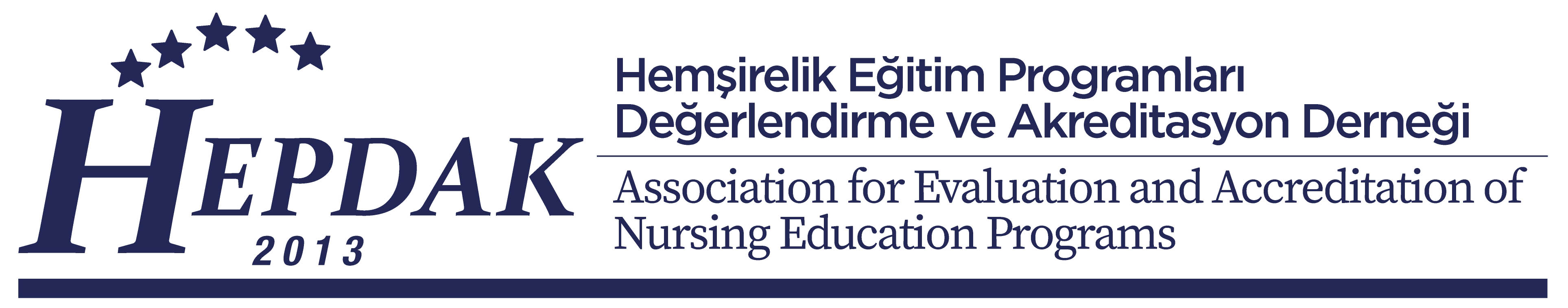 Avrupanın Yüksek Öğretimde saygın bir Kalite Güvence Kuruluşu olan “Orta ve Doğu Avrupa Ağının- CEENQA” gözlemci üyesidir. (Mayıs 2018-……)
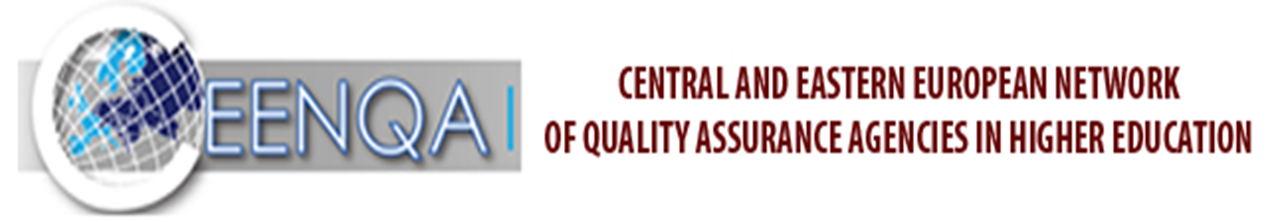 HEMŞİRELİK FAKÜLTESİAkreditasyon Sürecİ-I
HEMŞİRELİK FAKÜLTESİAkreditasyon Sürecİ-II
HEMŞİRELİK FAKÜLTESİAkreditasyon Sürecİ-III
HEMŞİRELİK FAKÜLTESİAkreditasyon Sürecİ-IV
HEMŞİRELİK FAKÜLTESİAkreditasyon Sürecinde hangi aşamadayız?
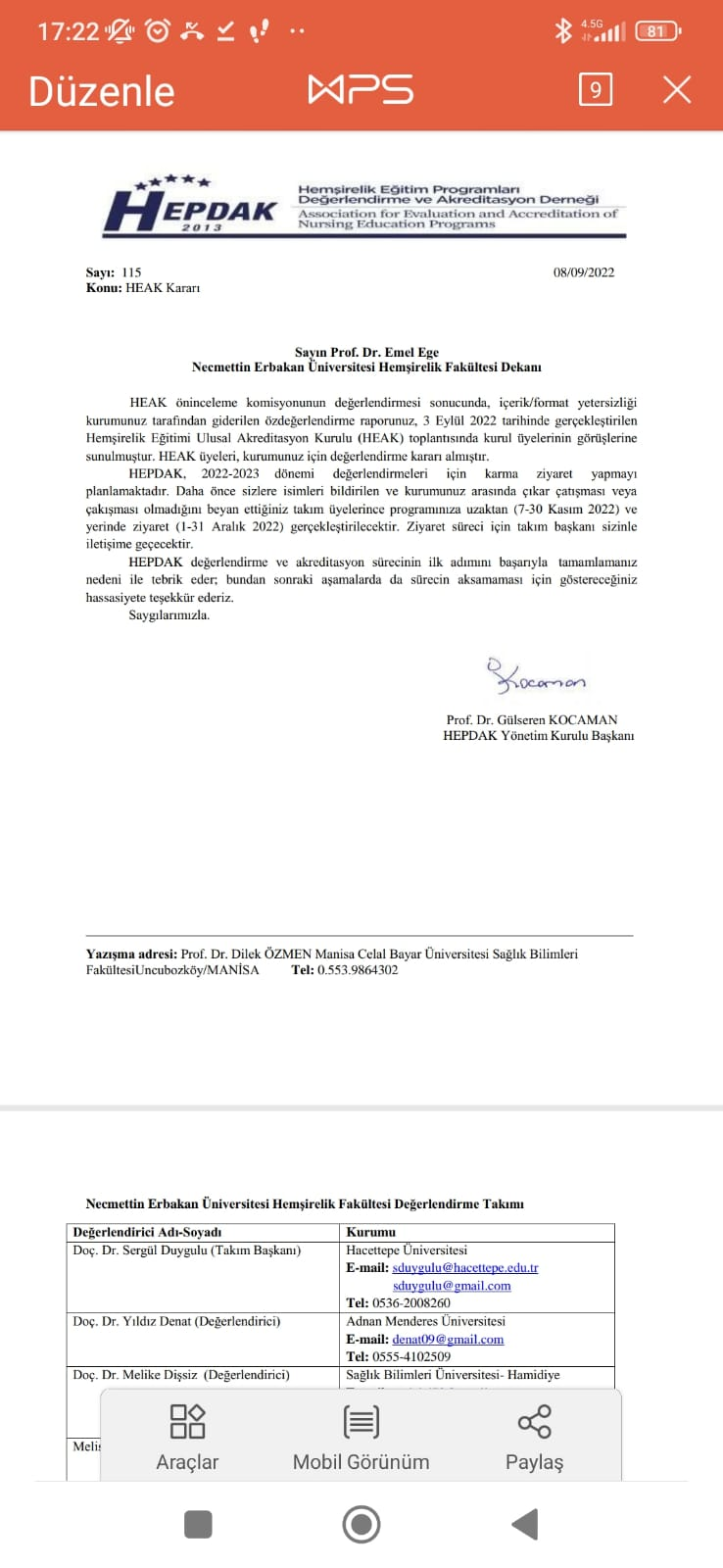 08.09.2022 -
 ÖN İNCELEMEDEN 
BAŞARI İLE GEÇTİK
7 KASIM 2022 - UZAKTAN DEĞERLENDİRME
11-13 ARALIK 2022 - YERİNDE ZİYARETLE DEĞERLENDİRME
AKREDİTASYON SÜRECİNDE EĞİTİMDE NELER YAPIYORUZ? - I
Her yıl eğitim programımızı gözden geçiriyoruz. Eğitim programı HUÇEP 2014 ile uyumludur. Klasik eğitim modelinin kullanıldığı programımızda eğitim teorik ve uygulamalı derslerle yürütülmektedir.
Sizden gelen önerileri de dikkate alarak yeni dersler açmaya ya da var olan derslerimizin içeriğini güncellemeye/geliştirmeye çalışıyoruz. 
Güncel kanıta dayalı literaratürü inceleyerek sunum ve eğitim materyallerimizi geliştiriyoruz. 
Daha kaliteli eğitim için öğretim elemanı başına düşen öğrenci sayısının azalması amacı ile öğretim elemanı sayımızı artırmak için çaba içerisindeyiz. Kadromuzun güçlenmesini talep ediyor, çabalıyoruz.
AKREDİTASYON SÜRECİNDE EĞİTİMDE NELER YAPIYORUZ? -II
Tüm öğretim elemanlarımız eğitici eğitimi ve uzaktan eğitim konularında yetkinliklerini artırmak amacı kurslara katılıyoruz.
Artan öğrenci sayısına rağmen derslerin yürütülmesinde; tartışma, drama, soru-cevap, beyin fırtınası, kavram haritası, vaka tartışması, reflekşın, simülasyon, laboratuvar çalışmaları vb. birçok aktif öğrenme yöntemi kullanmaktayız.
Uygulama alanlarının sağlıklı/hasta bireylerle (çocuk/yetişkin/yaşlı) çalışacak şekilde çeşitlilik oluşturularak öğrencinin bilgiyi uygulamaya aktarması için uygun ortamlar olması için Meram Tıp Fakültesi, İl Milli Eğitim Müdürlüğü, İl Sağlık  Müdürlüğü, TORKU, OVA UN gibi destekleyecek kurumlarla protokol imzalayarak çeşitlendiriyoruz.
AKREDİTASYON SÜRECİNDE EĞİTİMDE NELER YAPIYORUZ? -III
Sınavlarda tarafsız, kaliteli ölçme yapabilmek için Ölçme Değerlendirme Komisyonunu kurduk ve sınav soru analizleri yapılmakta, sonuçlarına göre sorular düzenlenmekte, soru havuzları oluşmaktadır.
Üniversitemiz ve Fakültemiz öğrencilerin hemşirelik alanında ulusal ve uluslararası düzeydeki bilimsel, sosyal, sanatsal ve sportif faaliyetlere katılımlarını desteklemektedir. 
Öğrencilerin görüş, istek ve önerilerini iletebilecekleri çeşitli sistemler (dekana yaz, OBS, UZEM, sosyal medya iletişim ve mesajlaşma ağı vb.) vardır. 
Fakültemizde mezunlarla iletişimi sürdürmek için Mezun Takip Sistemi kurulmuştur.
AKREDİTASYON SÜRECİNDE EĞİTİMDE NELER YAPIYORUZ? -IV
Üniversitenin İş Sağlığı ve Güvenliği Koordinatörlüğü bulunmakta olup, fakültemizde, Kalite Komisyonu iş sağlığı ve güvenliği ile ilgili uygulamaları koordinatörlükle işbirliği ile yürütmektedir. Her yıl sizlere bu konuda eğitimler düzenlemekteyiz.
NEÜ ve Hemşirelik Fakültesi’nin sürekli iyileştirmeye yönelik stratejik planı bulunmakta ve yıl yıl değerlendirmeler yapılıp, koşullar daha iyi hale getirilmeye çalışılmaktadır. Bu amaçla öncelikle yeni Fakülte binalarının yapımı devam etmektedir.
SİZİN TARAFINIZDAN derslik, klinik alanlarımız «orta düzeyde» değerlendirildi.
Yeni derslik talepleri yaptık. K Blokta, morfoloji ek derslikler açtırarak derslerimizin daha iyi koşullarda işlenmesini sağlamaya çabalıyoruz. 
Dersliklerde projektörlerimize, bilgisayarlarımıza bakım yaptırıyor. Mikrofon ve ses sistemlerini iyileştirmeye çalışıyoruz. 
Yazışmalarla uygulama alanlarınızı artırmaya, daha verimli alanlar sağlamaya, uygulama alanlarında ihtiyaçlarınızın (yeme, giyinme vb) giderilmesini sağlamaya çabalıyoruz.
Kütüphane veri tabanlarına öğrencilerimizin nasıl erişeceği konularında öğrencilerimizi bilgilendiriyor, ihtiyaç duyulan kitap ve veri tabanlarını NEÜ Kütüphane Daire Başkanlığı’ndan her yıl talep ediyoruz.
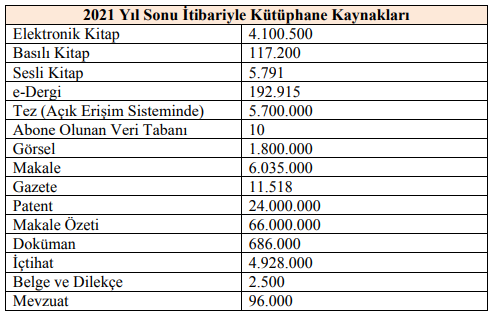 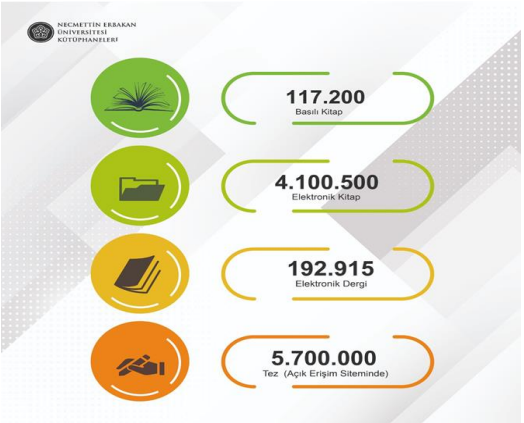 AKREDİTASYON BELGESİ ALMA ÇABAMIZ;
Sizlerin mezun olduğunda daha nitelikli mezunlar olmanızı,
İşe alımlarda aranılan, övgü alan, tercih önceliği olan hemşireler olmanızı sağlamak içindir.
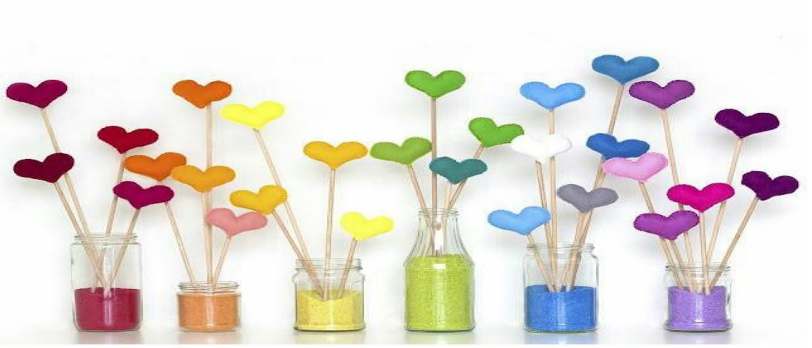 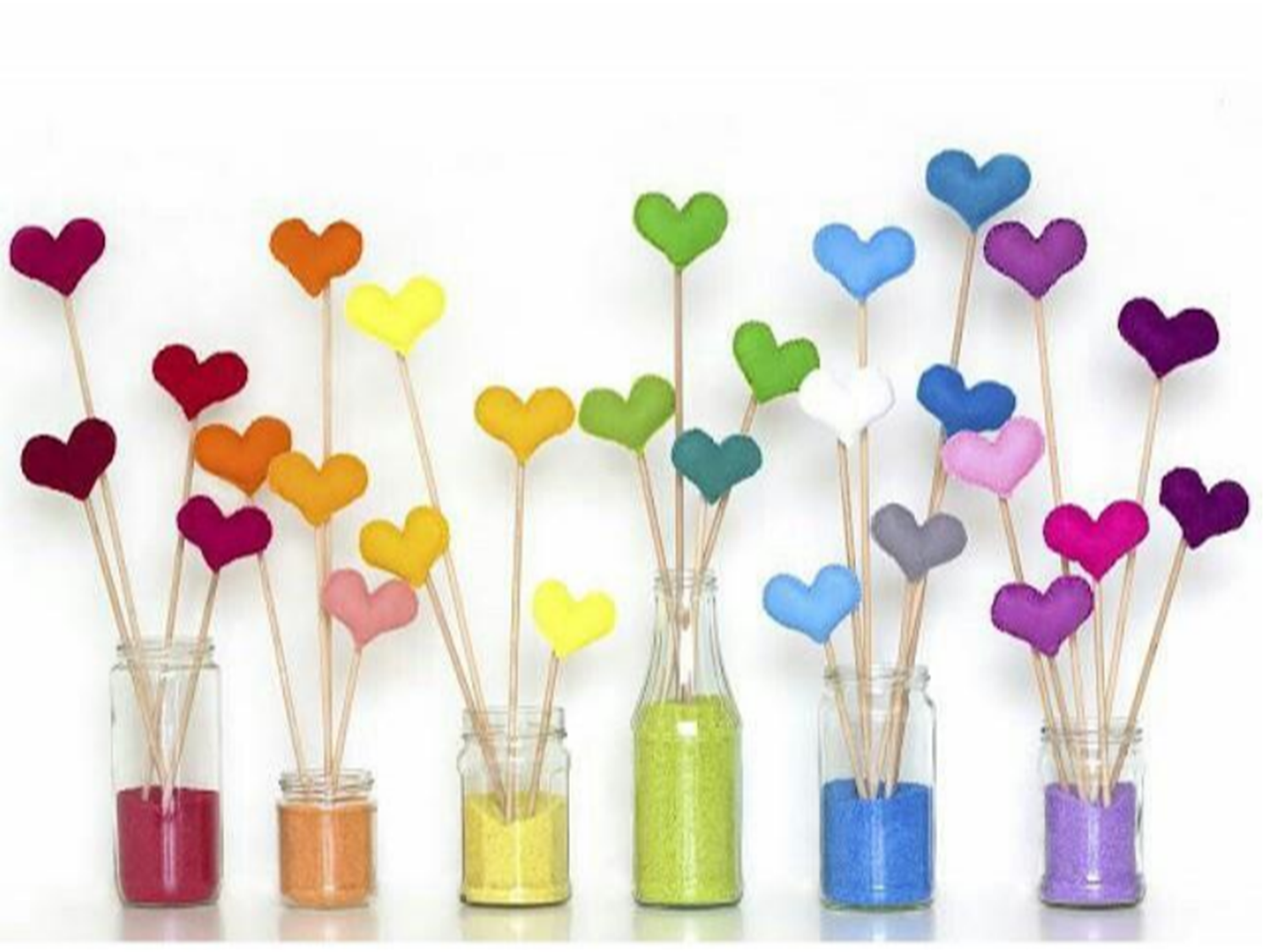 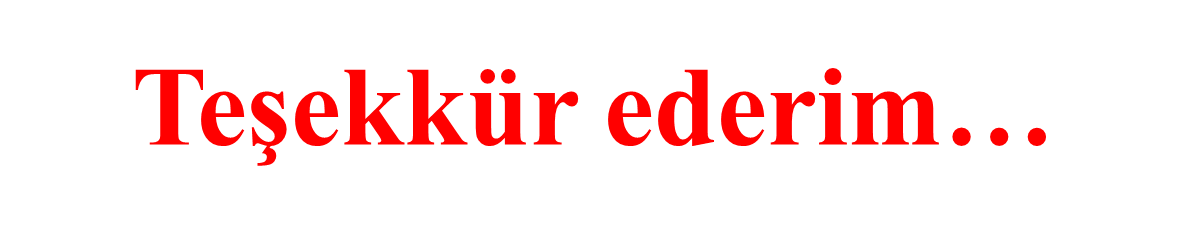